UNITED METHODIST CHURCH & MICHIGAN CROSSROADS COUNCIL
A PATH
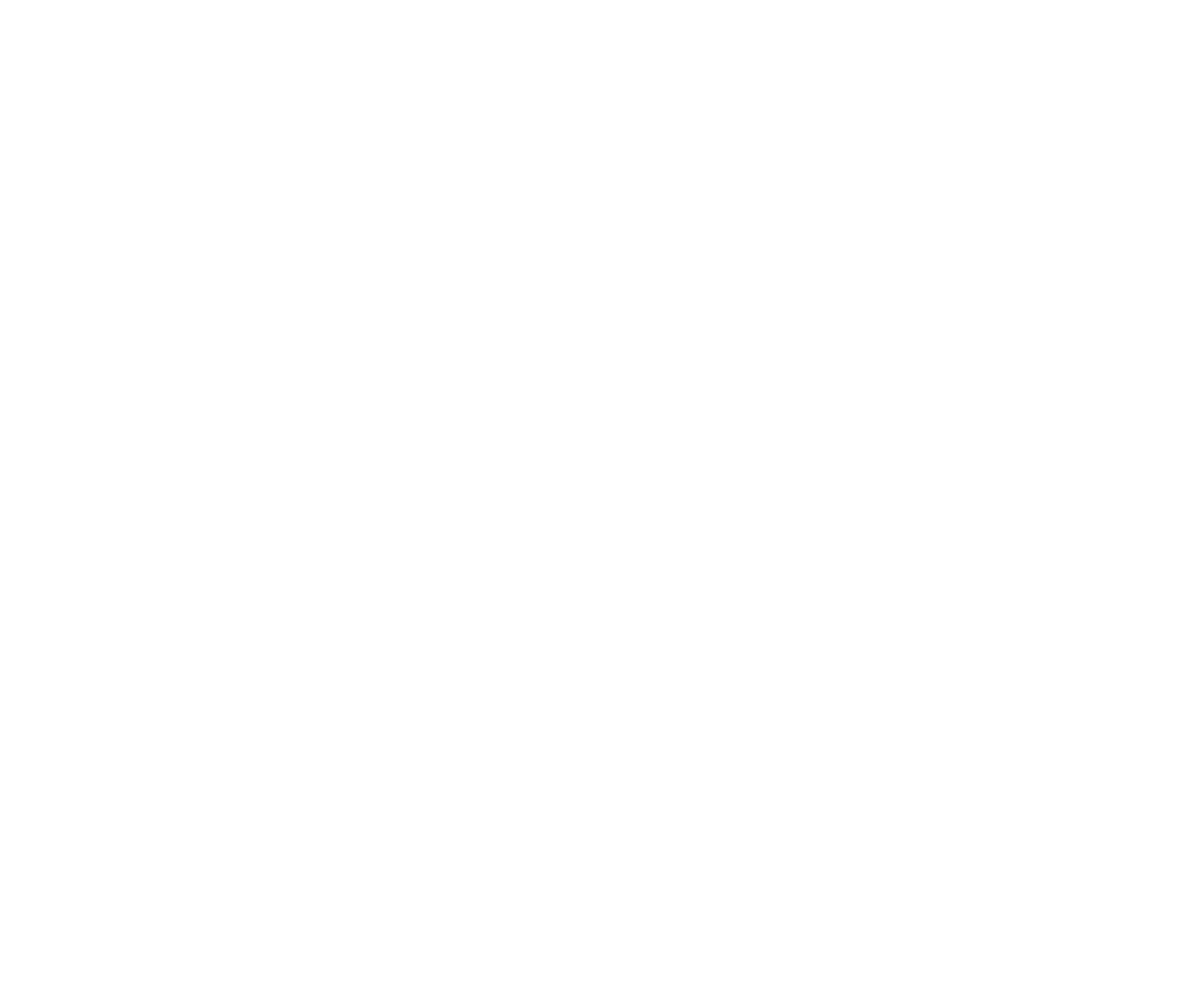 FORWARD
THURSDAY, JUNE 30
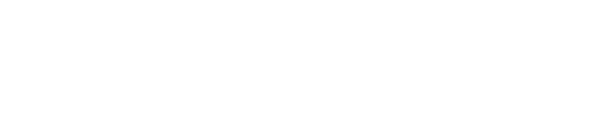 UNITED METHODIST CHURCH & MICHIGAN CROSSROADS COUNCIL
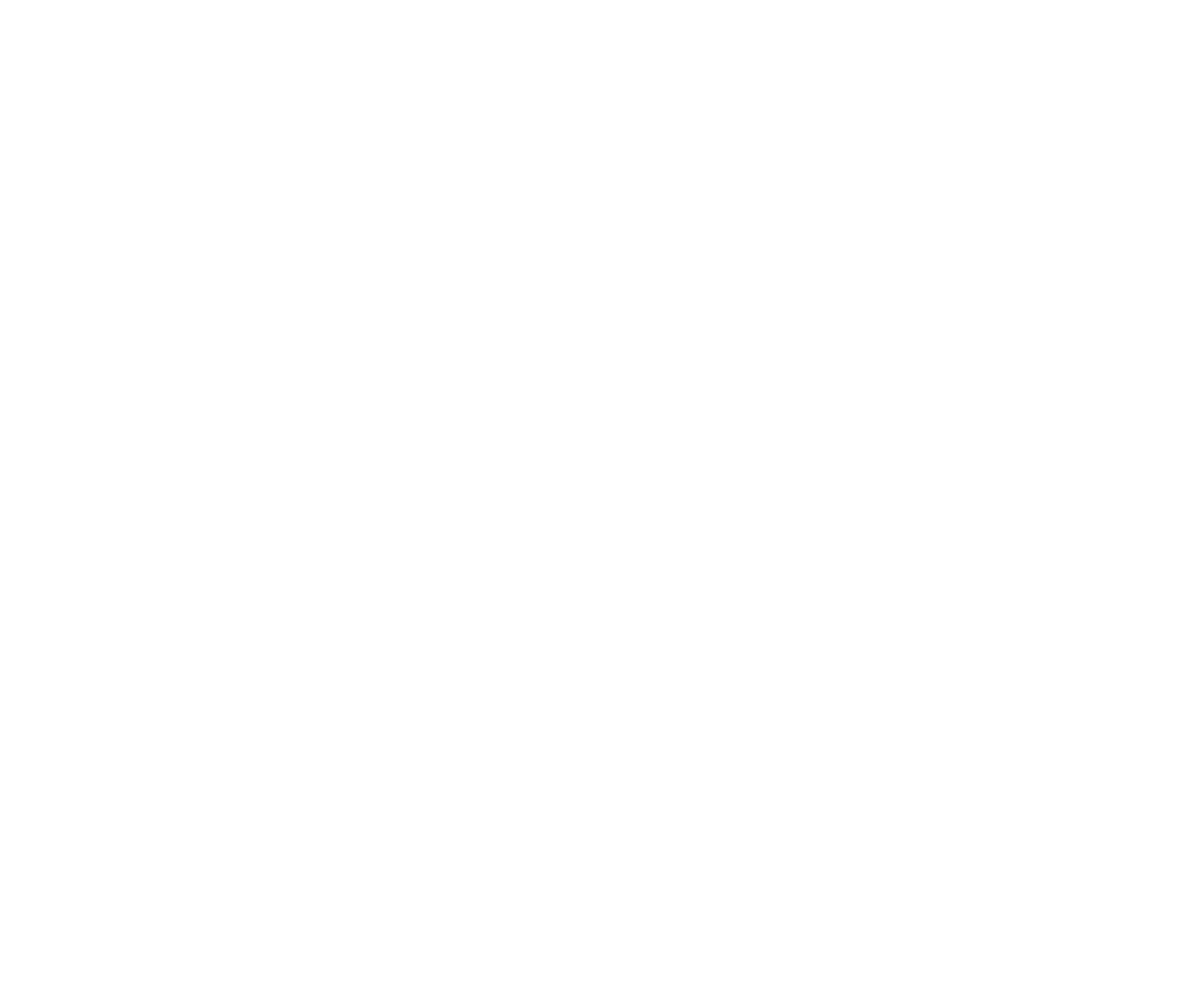 WELCOME
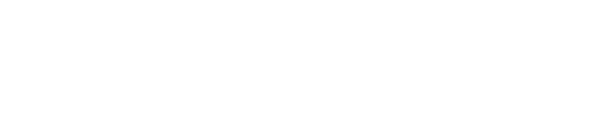 UNITED METHODIST CHURCH & MICHIGAN CROSSROADS COUNCIL
WEBINAR HOUSEKEEPING
All participants are in “listen only” mode.
The webinar is being recorded and will posted at michiganscouting.org.
Questions may be asked using the chat feature.
The chat will be monitored throughout the webinar.
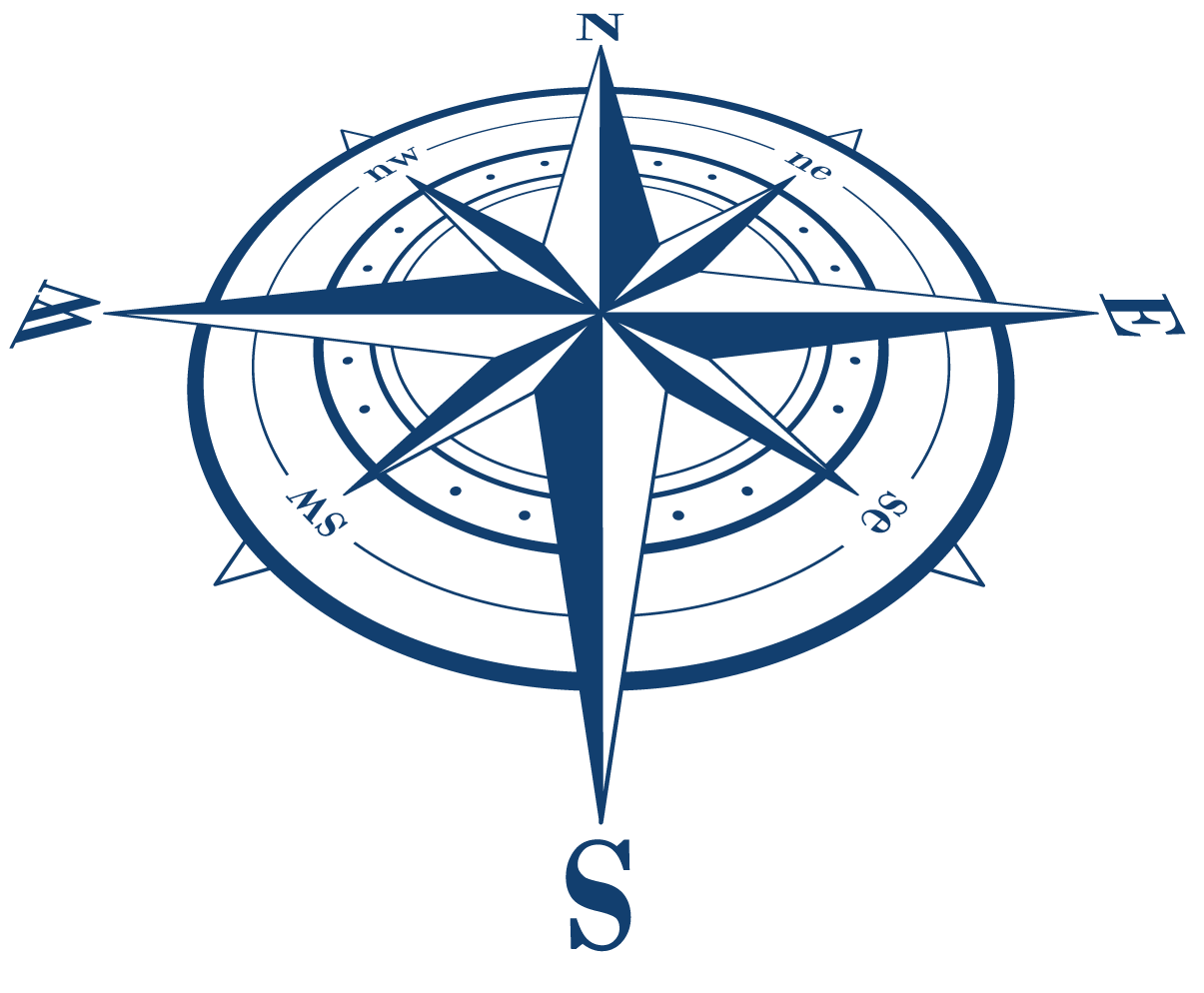 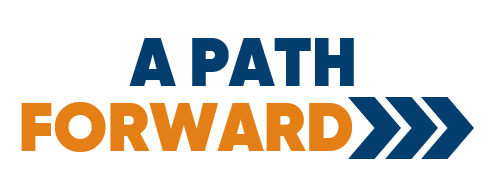 UNITED METHODIST CHURCH & MICHIGAN CROSSROADS COUNCIL
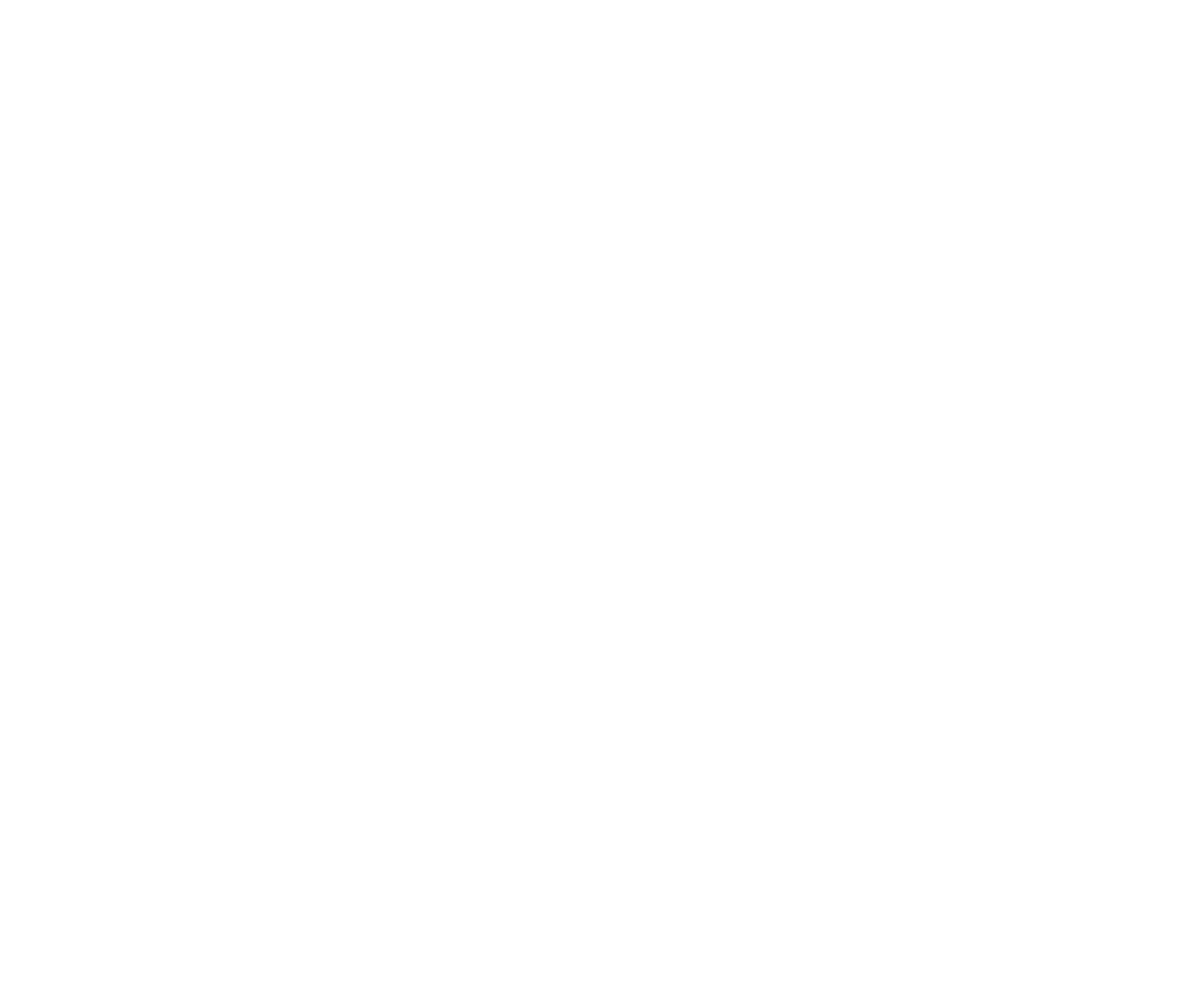 OVERVIEW
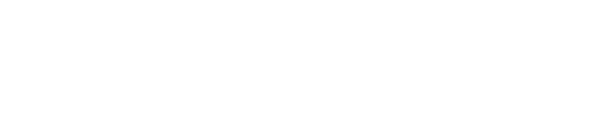 UNITED METHODIST CHURCH & MICHIGAN CROSSROADS COUNCIL
It is the goal of the Michigan Crossroads Council to create the best solution out of a poorly presented situation, and help your units maintain your operations with a minimum of disruption and distraction from the important work of Scouting.
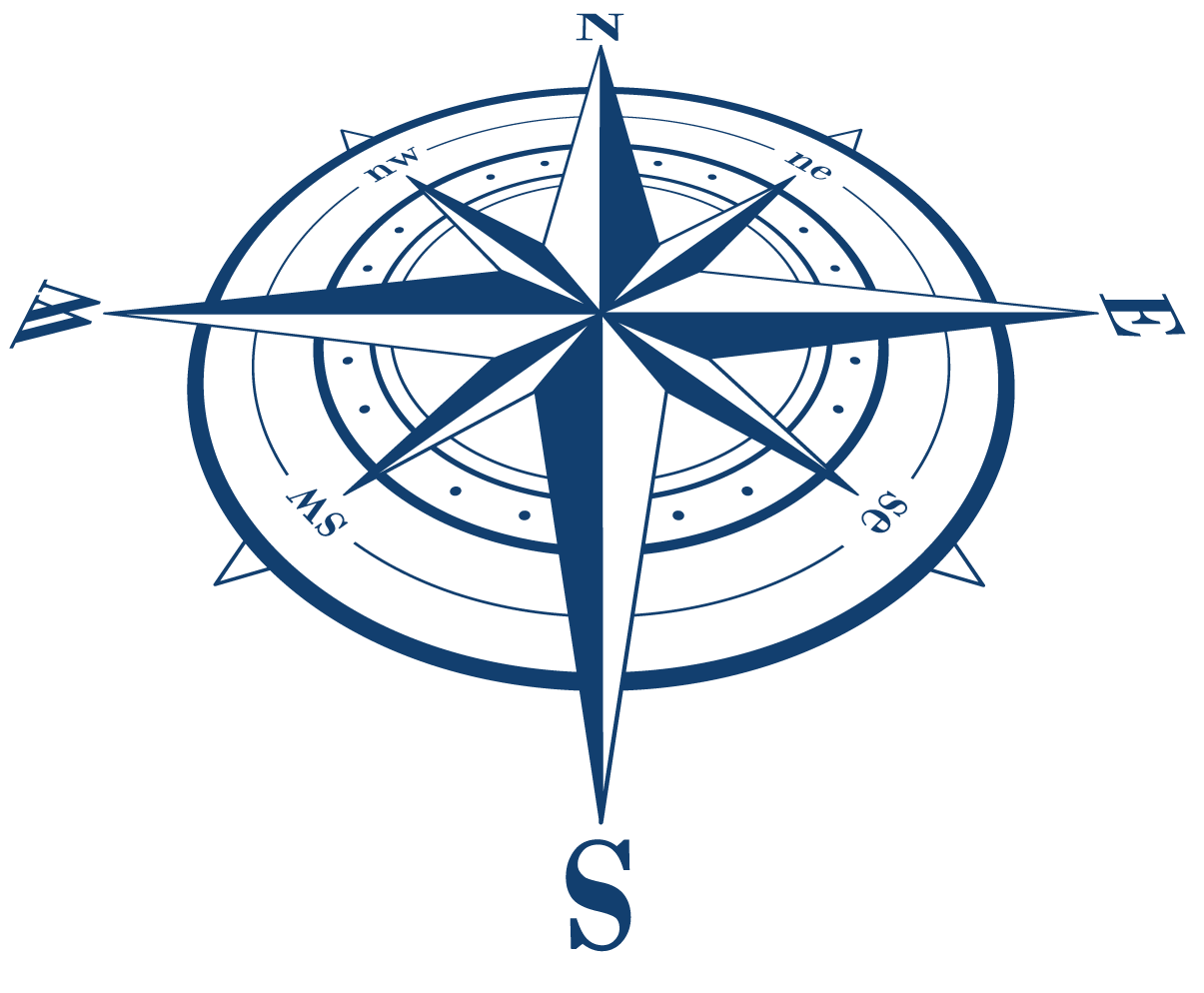 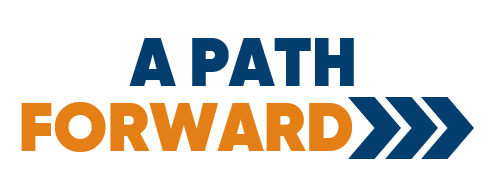 UNITED METHODIST CHURCH & MICHIGAN CROSSROADS COUNCIL
AFFILIATION AGREEMENT WOULD REQUIRE:
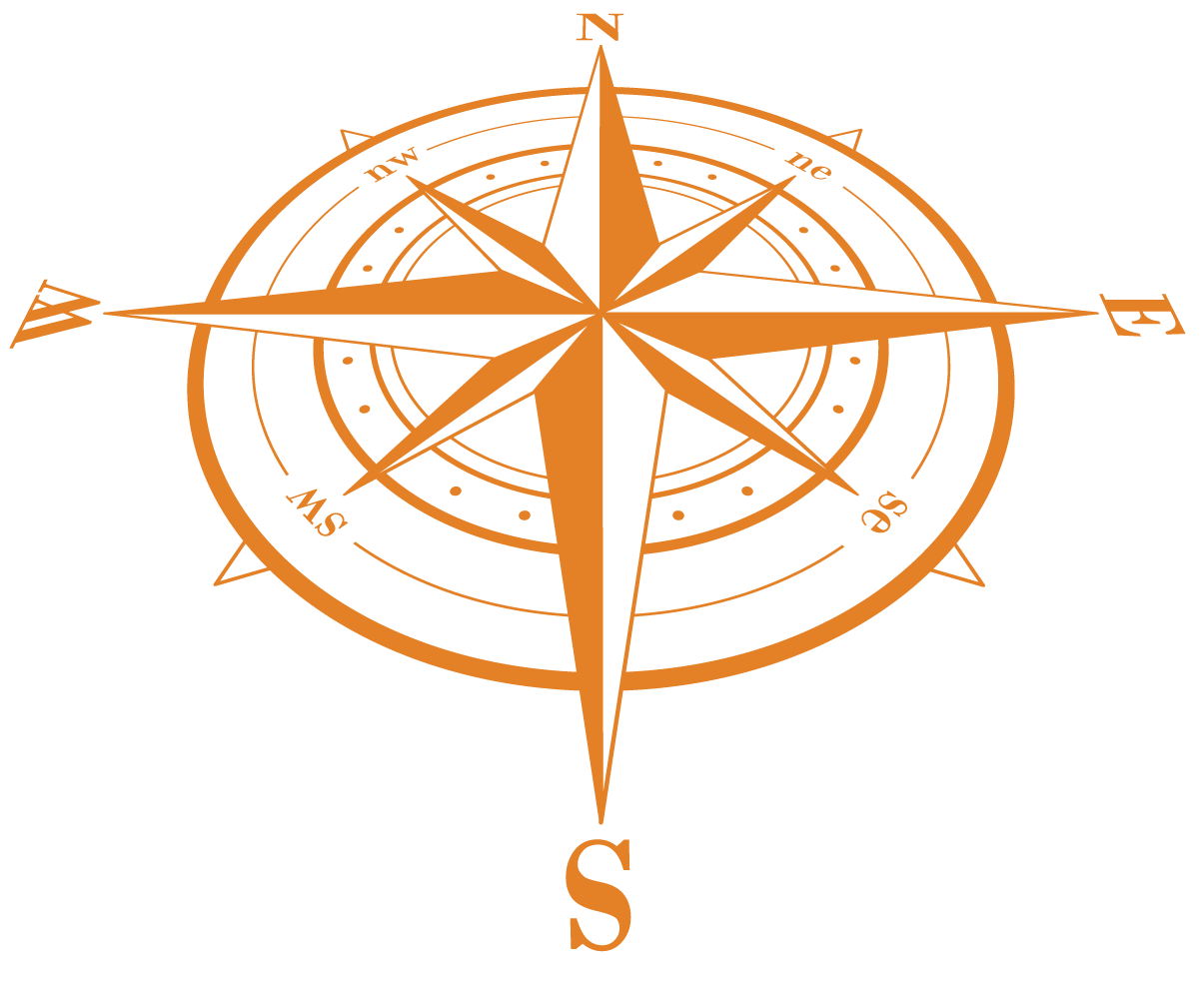 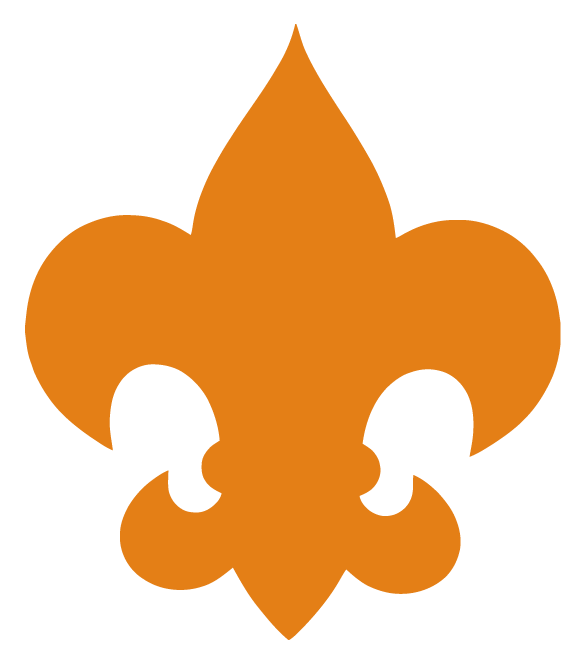 The MCC to review and select all leaders for all units who fall under the agreement, oversee the units, and ensure that each leader is fully trained in YPT, Position-Specific Training, and other currently recommended training. This alone would require additional staffing to ensure audit controls and manage the 169 current UMC units.
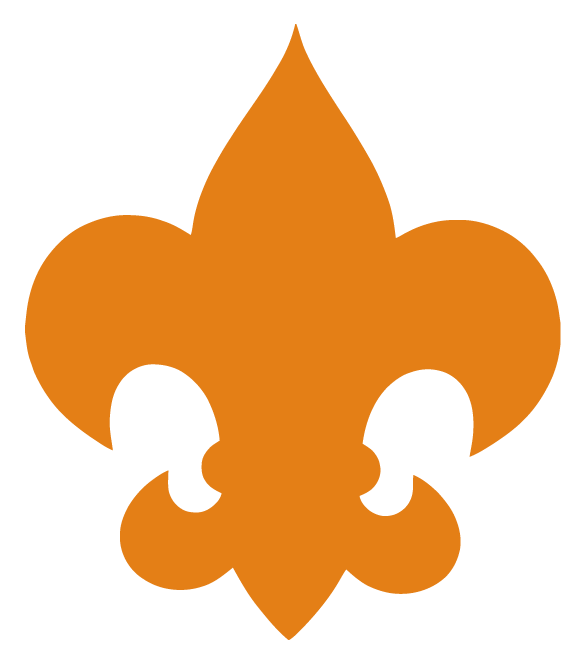 Would require MCC to conduct criminal background checks every three years. We would need to pass along the related cost 
to conduct additional checks to the unit.
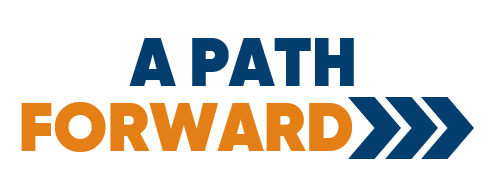 UNITED METHODIST CHURCH & MICHIGAN CROSSROADS COUNCIL
AFFILIATION AGREEMENT WOULD REQUIRE:
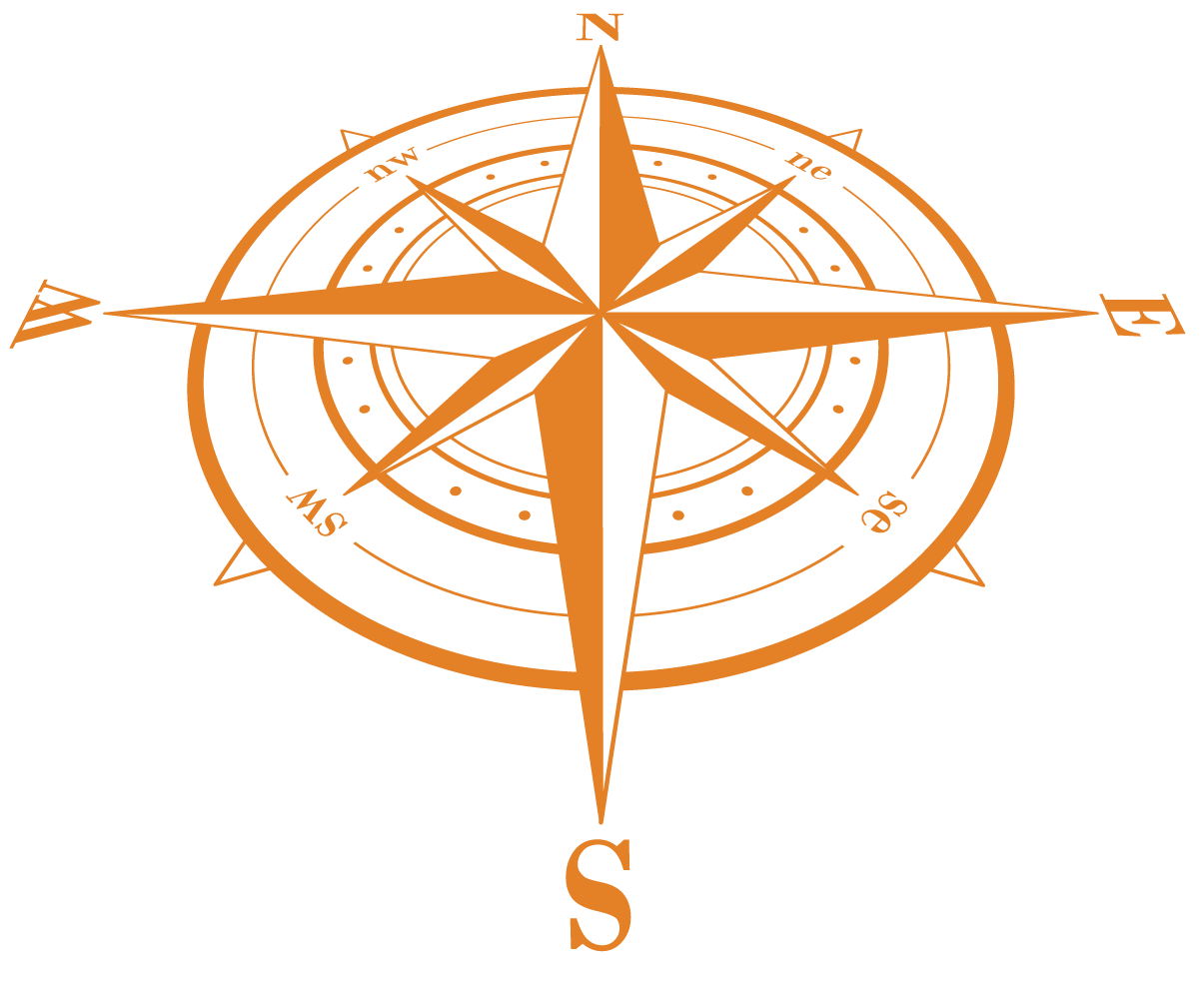 Units who have raised funds to purchase assets that they manage and use in the Scouting program to turn over their assets to be managed by the MCC. The MCC would need to declare these assets annually to our independent auditors and therefore would need to have all purchases run through the BSA accounting system to meet the required accounting controls.
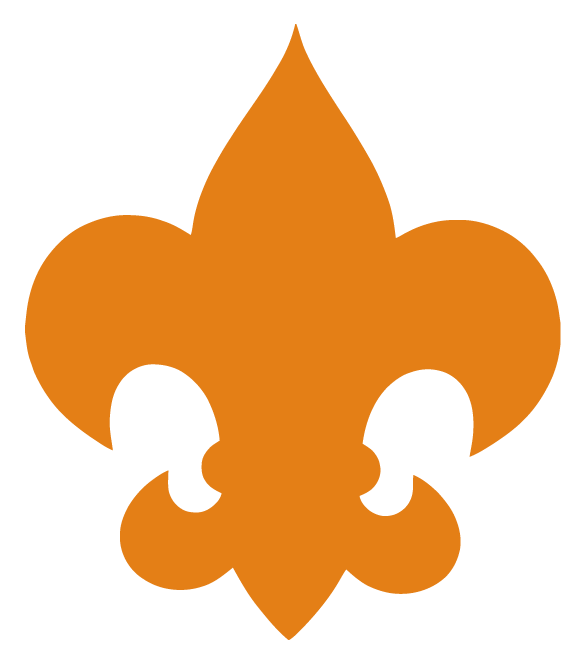 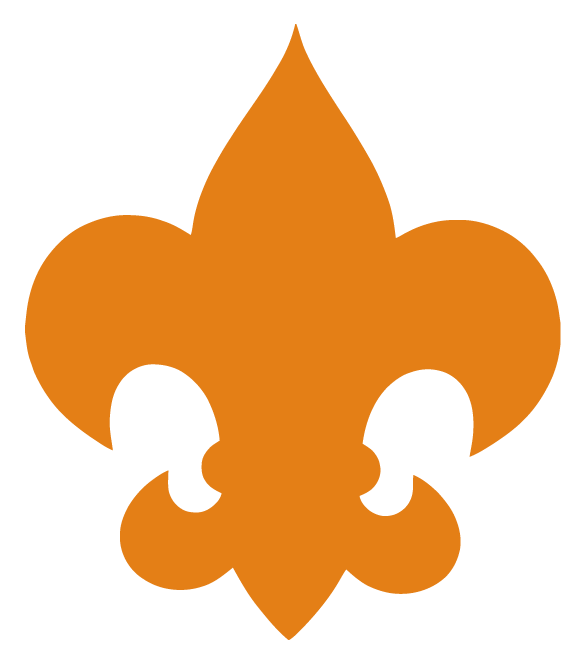 MCC to purchase insurance to cover the unit trailers and other unit assets. MCC would have to pass this cost along to the units.
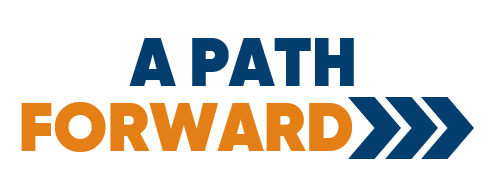 UNITED METHODIST CHURCH & MICHIGAN CROSSROADS COUNCIL
AFFILIATION AGREEMENT WOULD REQUIRE:
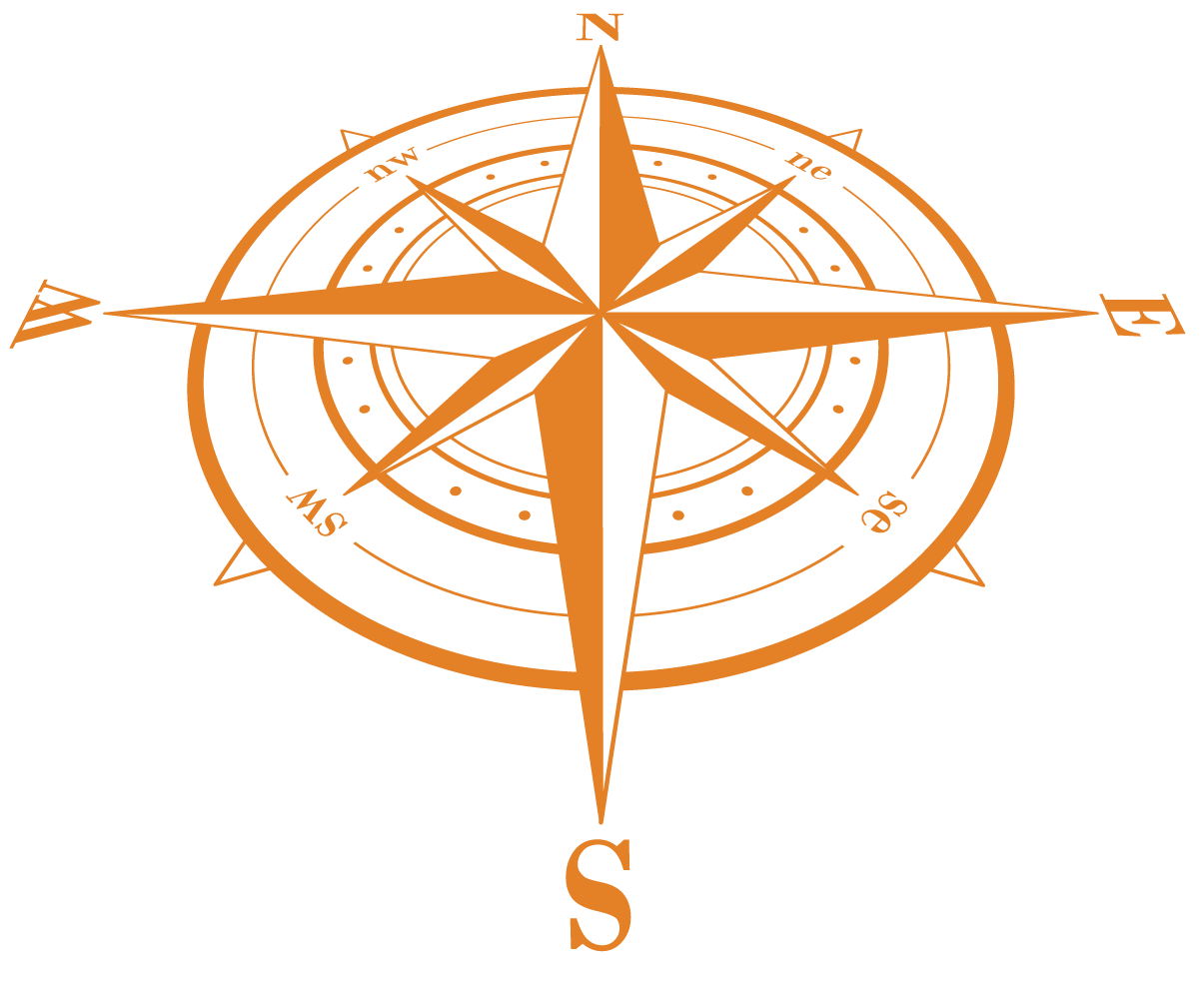 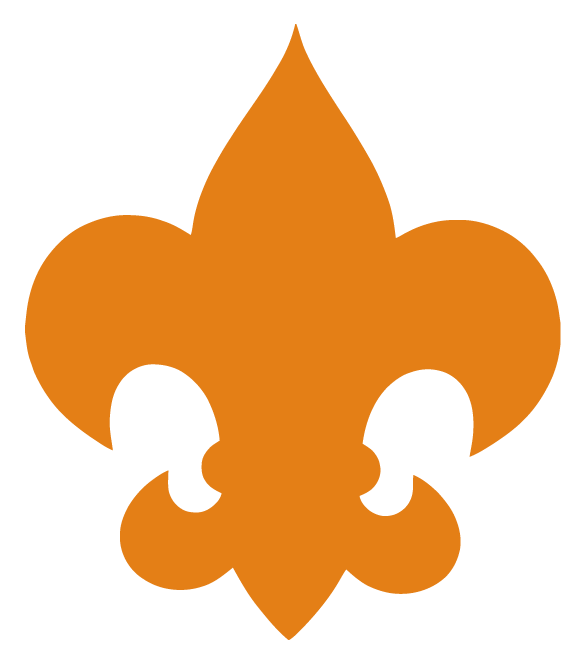 Units to open new bank accounts with the council as the administrator, using the MCC’s Federal EIN number. Units will need to provide monthly financial statements to the MCC and obtain council approval for all expenses prior to purchasing or spending.
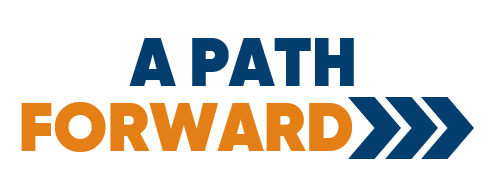 UNITED METHODIST CHURCH & MICHIGAN CROSSROADS COUNCIL
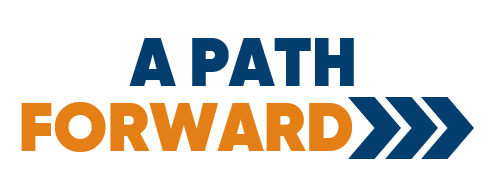 The MCC will work together to rehome each unit, in the community they reside in, with a new Charter Partnership.
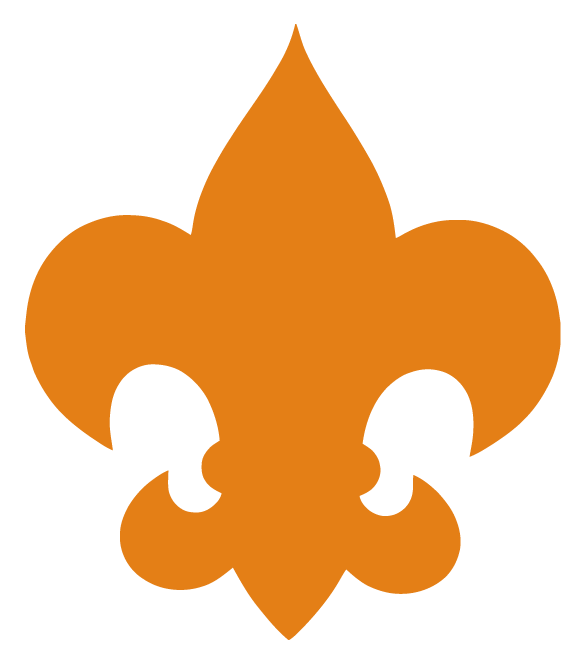 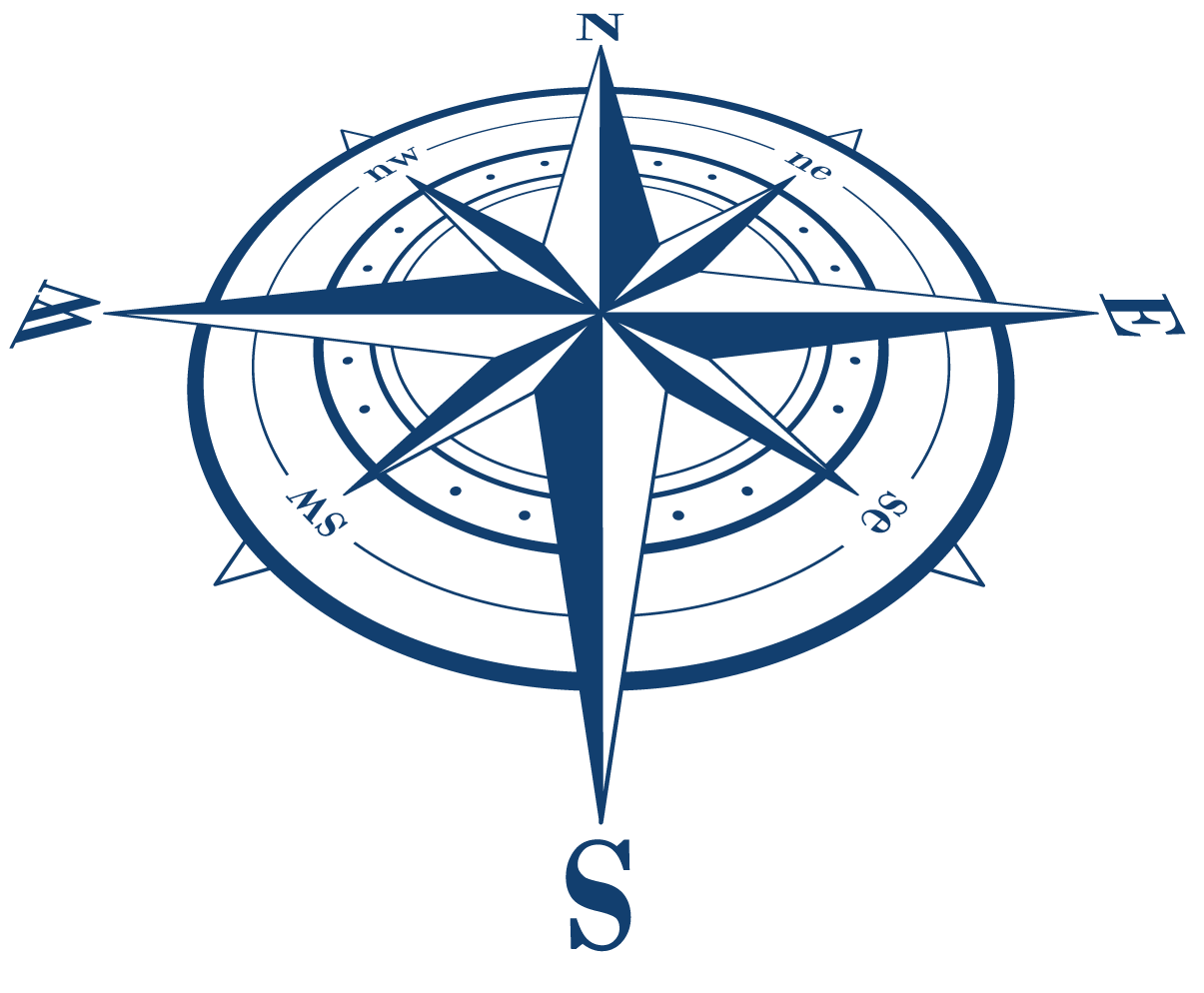 Identify a new Charter Partner
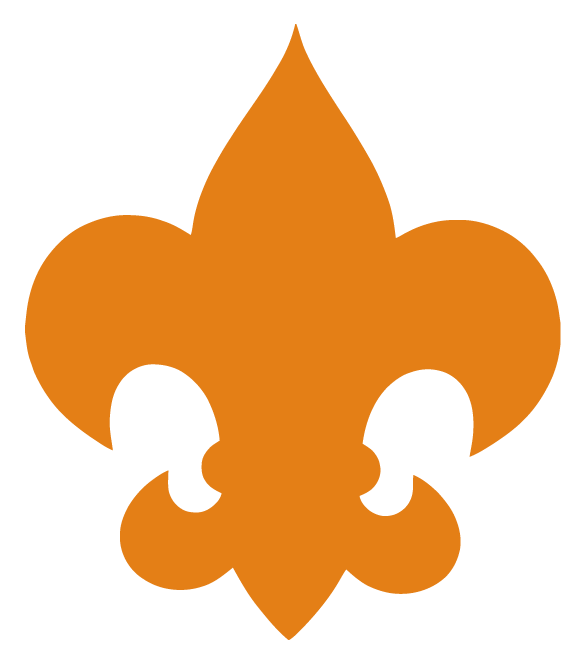 Complete a Charter Partner Transfer Form
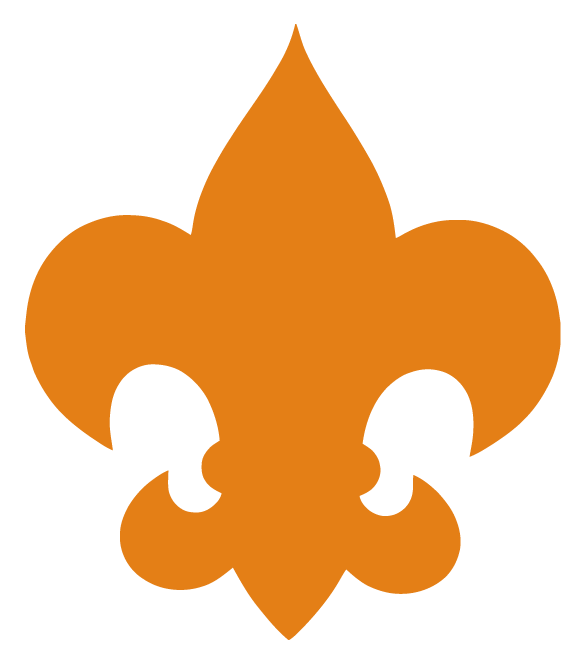 Complete an Asset Transfer Form
UNITED METHODIST CHURCH & MICHIGAN CROSSROADS COUNCIL
OUTSIDE GROUP FACILITIES USE & INDEMNITY AGREEMENT
FACILITY USE AGREEMENT:
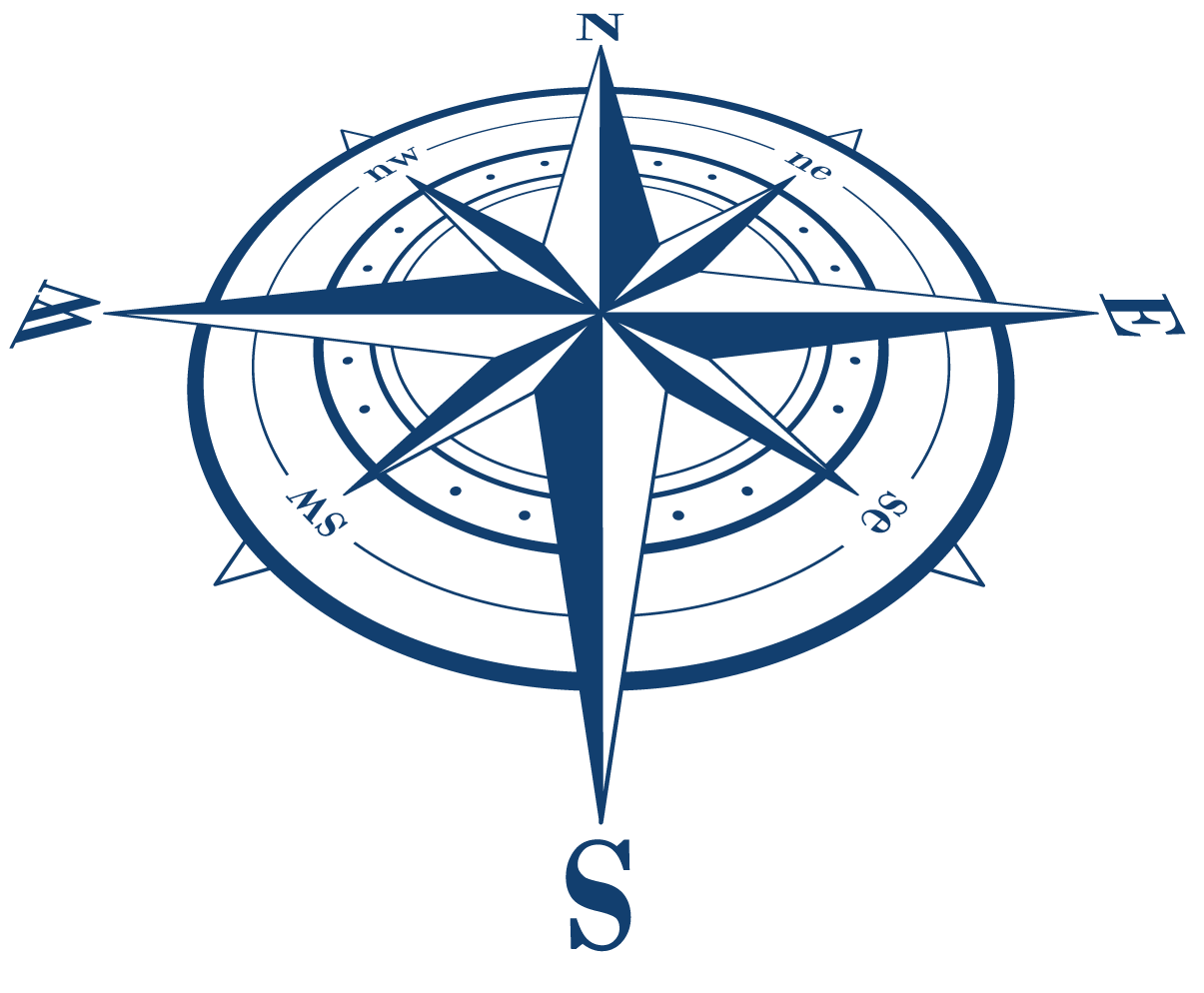 Units wishing to continue meeting at a United Methodist Church facility must complete a Facility Use Agreement with the local UMC church.
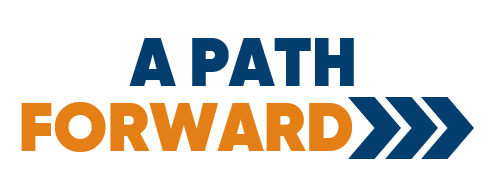 UNITED METHODIST CHURCH & MICHIGAN CROSSROADS COUNCIL
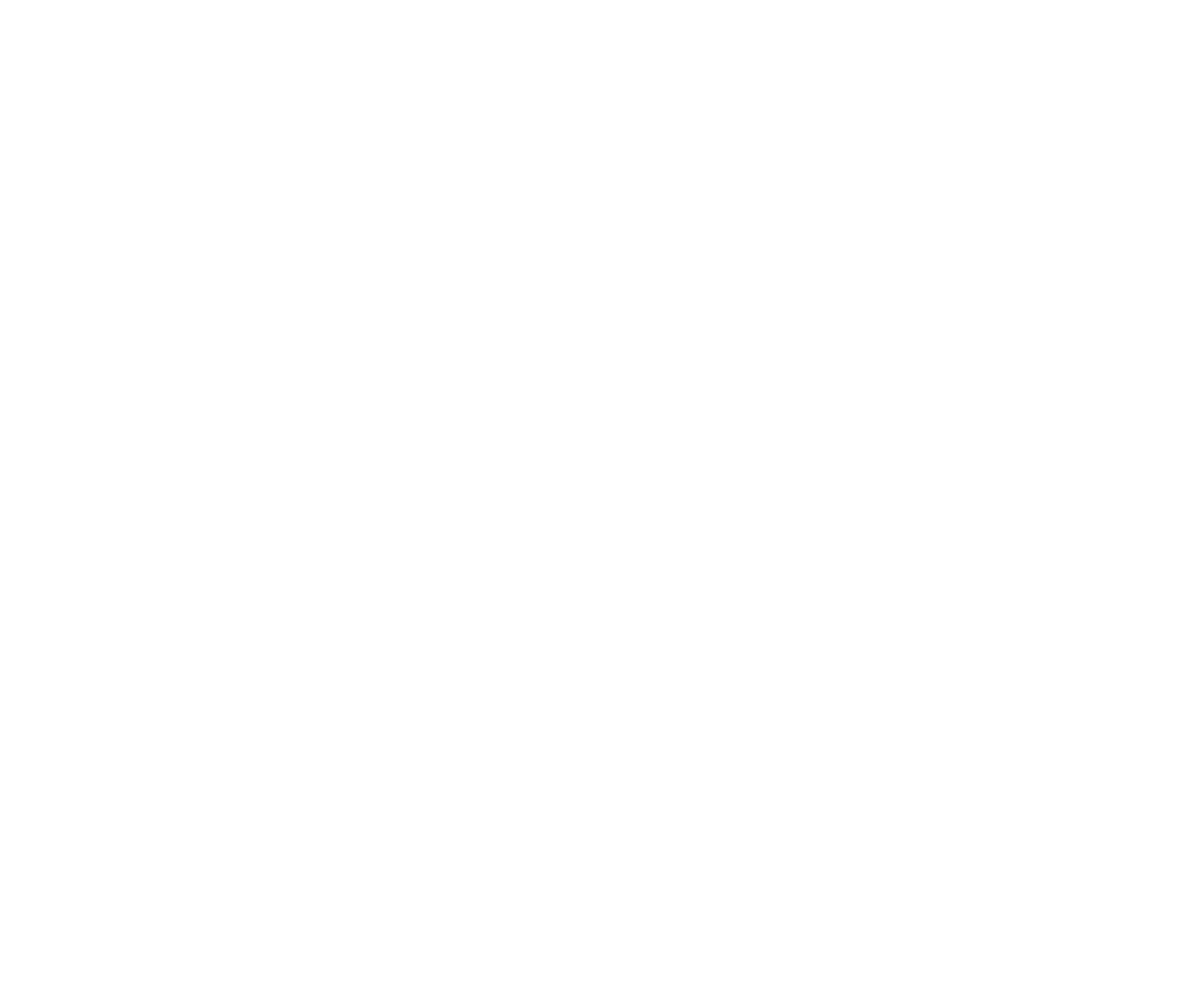 QUESTIONS?
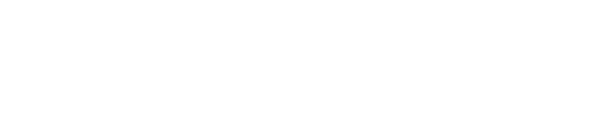 UNITED METHODIST CHURCH & MICHIGAN CROSSROADS COUNCIL
Tim Ekola Council Commissioner
timothy.ekola@hotmail.com
Laurie ChampionCouncil President
ljchamp@comcast.net
Gary GilgerDeputy Scout Executive - Operations
gary.gilger@scouting.org
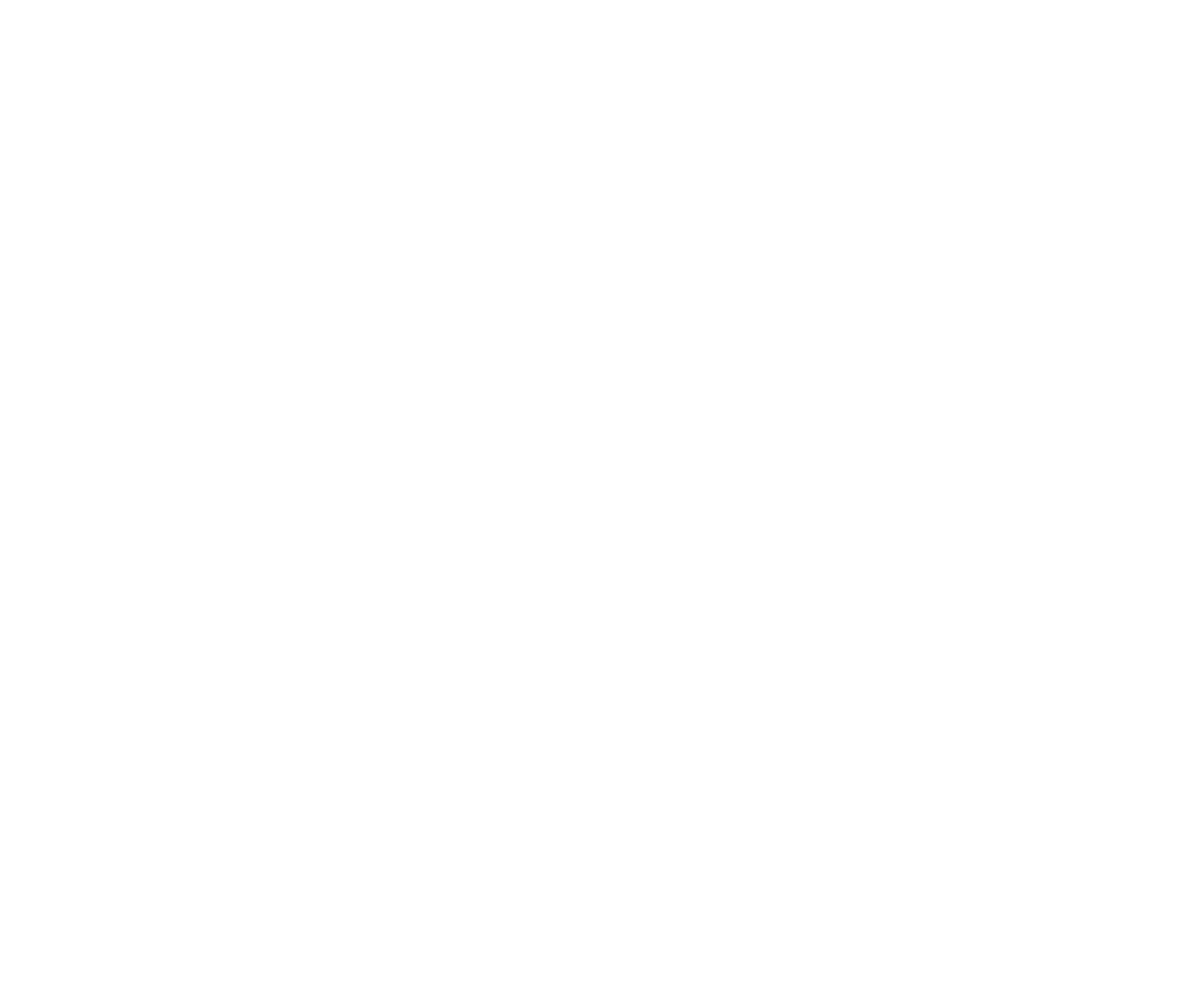 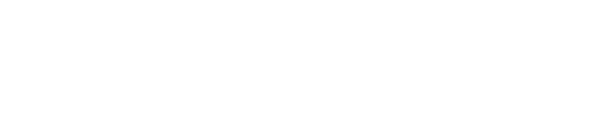